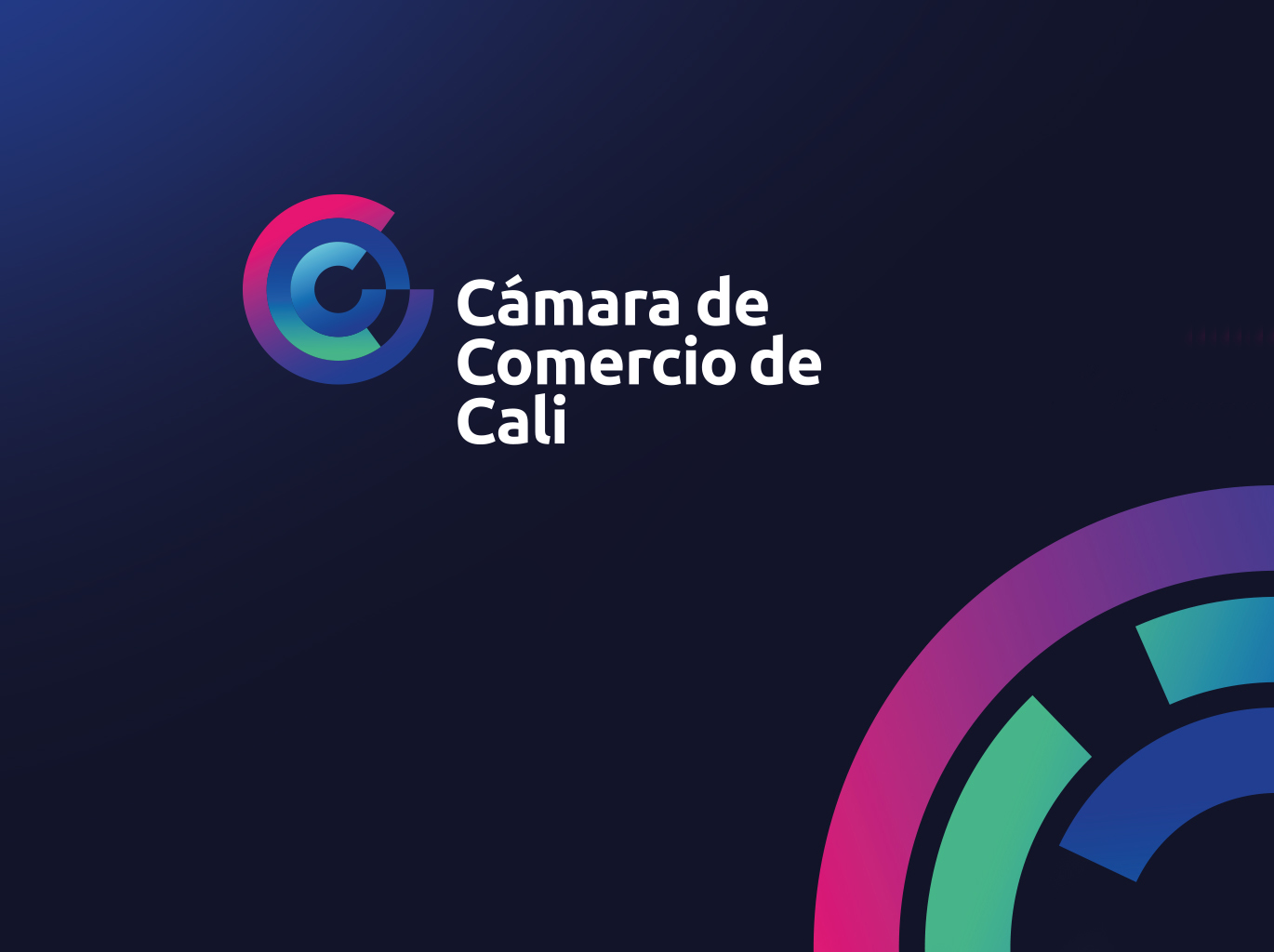 Plan de Acción
Noviembre 16 de 2016
Plan de Acción 2017
Plan de Acción 2017
AGENDA

Nuestro compromiso
Conocemos a las empresas y su entorno
Nuestras metas para 2017
Nos fortalecemos para ser mejores
Plan de Acción 2017
AGENDA

Nuestro compromiso
Conocemos a las empresas y su entorno
Nuestras metas para 2017
Nos fortalecemos para ser mejores
Plan de Acción 2017
Nuestro Compromiso
Desafiar y acompañar a las empresas de todos los tamaños y en todas sus etapas a crecer rentable  y sosteniblemente, ejecutando programas, proyectos y entregando servicios diferenciados, relevantes y potentes
Plan de Acción 2017
AGENDA

Nuestro compromiso
Conocemos a las empresas y su entorno
Nuestras metas para 2017
Nos fortalecemos para ser mejores
Plan de Acción 2017
Conocemos a las empresas
I. Empresas nacientes
Conectamos a los nuevos empresarios y los acompañamos a través de programas de desarrollo, empleabilidad y formalización

II. Emprendimientos extraordinarios
Acompañamos el crecimiento y escalamiento de los emprendedores dinámicos y de alto impacto de la región para generar mayor prosperidad

III. Empresas en evolución
Entregamos herramientas y soluciones que impulsan el crecimiento de los empresarios

IV. Iniciativas Cluster
Lideramos el desarrollo de los planes estratégicos de 6 iniciativas cluster que contribuyen a impulsar la competitividad regional
Plan de Acción 2017
Conocemos el entorno
Tenemos un entendimiento superior de las dinámicas empresariales y de las condiciones competitivas de la región
Conectamos a los empresarios a través de redes que les puedan brindar valor
Producimos información relevante para la toma de decisiones
Invertimos en entidades y programas que promueven el desarrollo económico de la región y el País
Plan de Acción 2017
AGENDA

Nuestro compromiso
Conocemos a las empresas y su entorno
Nuestras metas para 2017
Nos fortalecemos para ser mejores
Plan de Acción 2017
Nuestras Metas
Empresas Nacientes
920 Empresas Formalizadas
800 nuevas empresas afiliadas
Salidas de Cámara Móvil a las áreas de influencia: Yumbo, Dagua, La Cumbre, Jamundí y Cali






Estrategia de renovación en centros comerciales: Único, Chipichape, 14 Valle del Lili y Cosmocentro
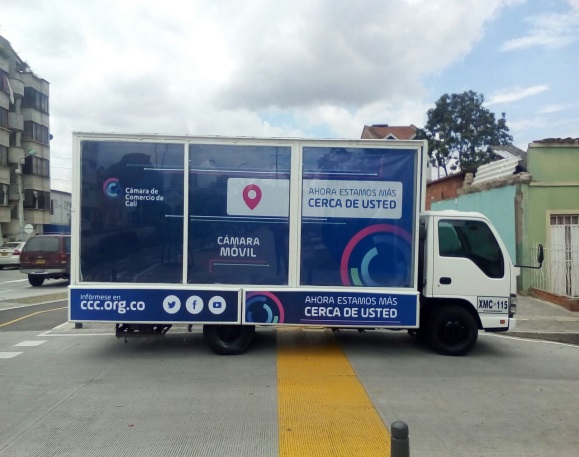 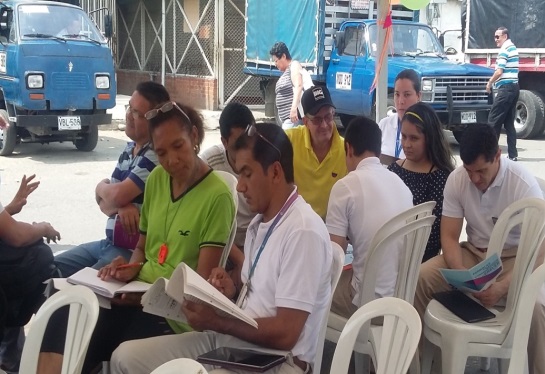 [Speaker Notes: 825 empresas formalizadas en 2016
1.000 nuevas empresas afiliadas 2016 llegando a un total de 4.022 afiliados. La razón para que en 2017 sean 800 y no 1.000 es porque en 2016 se pudo hacer campaña de reafiliación de los desafiliados en 2015 con ocasión de la ley 1780, es mas fácil volver a afiliar a quienes ya estaban afiliados. 
15 salidas de la Cámara Móvil en julio de 2016, 22 salidas en marzo de 2017
Estrategia de renovación en 2016 se realizó en 5 centros comerciales, en 2017 se realizará en 4 centros comerciales y con Cámara Móvil 
Ingresos 2017: 42.664 millones 
Los ingresos de Registros Públicos en 2016 están afectados por:
Renovación de años anteriores - la SIC no aplicó multas por la Ley 1727 de 2014
Certificados electrónicos – ha disminuido la venta y no hay cultura de validación del certificado
La Ley 1780 de 2016 da beneficio en la matrícula para jóvenes del 100% desde el 02 de mayo del presente año

Para el presupuesto 2017:
La Ley 1780 de 2016 da beneficio en la matrícula para jóvenes del 100% y se inicia beneficio consistente en la disminución del 100% en el pago de renovación
No se generan crecimientos en volumen de: Renovación años anteriores
Certificados electrónicos]
Plan de Acción 2017
Nuestras Metas
Empresas Nacientes
Ecosistema  para las Micros

Diseñar y aplicar un protocolo de medición trasversal a todas las intervenciones en ejecución 
1 propuesta de acompañamiento efectivo a la microempresa adoptada de las mejores prácticas mundiales
2 estudios de caso basados en el modelo de formalización para el crecimiento
Plan de acción en ejecución de la mesa de formalización de la comisión regional de competitividad
Consolidar el Centro de Crecimiento empresarial como un Hub de trámites empresariales
Creación de ruta de intervención para el microempresario de acuerdo a su necesidad
Plan de Acción 2017
Nuestras Metas
Empresas Nacientes
Ecosistema  para las Micros

Centros Prospera operando en Aguablanca y Yumbo
30% de empresarios atendidos en 2017 con un 10% de crecimiento en ventas con respecto a 2016
25% de los emprendedores acompañados ponen en marcha su idea de negocio
Más de 100 conexiones laborales entre los usuarios de nuestros programas y empleadores
3 proyectos de la convocatoria Crecer entregados a satisfacción de la interventoría de los mismos
Plan de Acción 2017
Nuestras Metas
Emprendimientos Extraordinarios
120 emprendimientos de alto potencial y alto impacto son seleccionados y acompañados con herramientas de escalamiento de negocios
40 empresas reciben herramientas para disminuir las brechas de financiamiento de sus planes de crecimiento
1 Programa de financiamiento inteligente en operación 
Generamos 30.000 impactos del proyecto transmedia de emprendimiento extraordinario 
Fortalecimiento de actores y entidades: Entidad RedDi fortalecida y Ruta de emprendimiento desarrollada
[Speaker Notes: La serie web emprendimiento ha tenido 51 mil impactos en 2015 (la meta era 25 mil)]
Plan de Acción 2017
Nuestras Metas
Empresas en Evolución
Innovación
200 empresas se fortalecen en herramientas para la gestión de innovación (formación, montaje de sistemas, propiedad intelectual, entre otros) 
30 patentes de invención o modelos de utilidad identificados 
10% de los emprendedores que cuenta con modelos de negocios escalables y/o prototipos accede a recursos de capital semilla 
400 individuos se fortalecen en herramientas para la gestión de innovación (formación, montaje de sistemas, propiedad intelectual, entre otros)
Plan de Acción 2017
Nuestras Metas
Empresas en Evolución
Acceso a mercados

Espacios de fortalecimiento y promoción comercial
1.250 Empresarios Informados (cursos, talleres, seminarios) sobre oportunidades comerciales nacionales e internacionales
450 Empresarios acompañados a través de asesorías para el proceso de internacionalización – Convenio CIP
440 empresas conectadas con potenciales compradores o proveedores nacionales e internacionales
Incremento de exportaciones de las empresas beneficiarias del programa 3E de la ola I, II y III
Plan de Acción 2017
Nuestras Metas
Empresas en Evolución
Crecimiento Empresarial

Empresas fortalecidas con servicios de desarrollo empresarial
2 proyectos de encadenamientos productivos 
Desarrollar 1 producto/servicio auto sostenible con productos agenciados y/o copago para pequeña y mediana empresa

Empresas con herramientas sobre nuevas tendencias
2.200 personas con herramientas de mejores prácticas empresariales (Exponegocios)
90% de satisfacción
Plan de Acción 2017
Nuestras Metas
Empresas en Evolución
Formación Empresarial

Herramientas administrativas y Gerenciales
 1.080 asistentes

Formación Especializada
80% de satisfacción

Formación Virtual
2.500 personas formadas (15% de incremento)
Plan de Acción 2017
Nuestras Metas
Empresas en Evolución
Inteligencia de Mercados

Información para los negocios
1.500 Empresas depositan sus estados financieros en la Cámara de Comercio de Cali

Herramientas de Certificación Digital

Productos y servicios
1 nuevo Producto de Información desarrollado e implementado para facilitar el acceso a capital de las empresas (Proyecto Experian)
Plan de Acción 2017
Nuestras Metas
Empresas en Evolución
Centro de Conciliación, Arbitraje y Amigable Composición

Conciliación
10% de incremento en el uso de la Conciliación
Ingresos por $ 281 millones
98% de satisfacción 
60% de efectividad en el servicio de conciliación 
Arbitraje
10 entidades o empresas incluyen la cláusula compromisoria con nuestro Centro
Ingresos por $ 593 millones
98% de satisfacción
Insolvencia de la persona natural no comerciante
5 procesos de negociación de deudas tramitados
Ingresos por $ 18 millones 
Capacitación jurídica
10% de incremento anual de personas capacitadas en MASC
Ingresos por $ 323 millones
95% de los asistentes muy satisfechos
Plan de Acción 2017
Nuestras Metas
Iniciativas Cluster
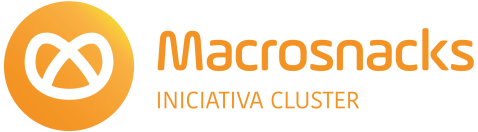 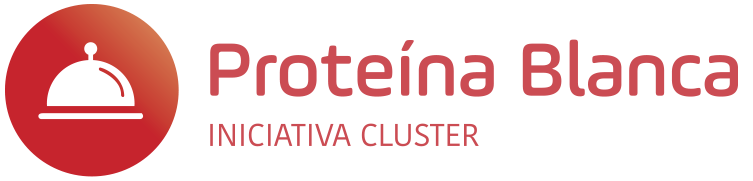 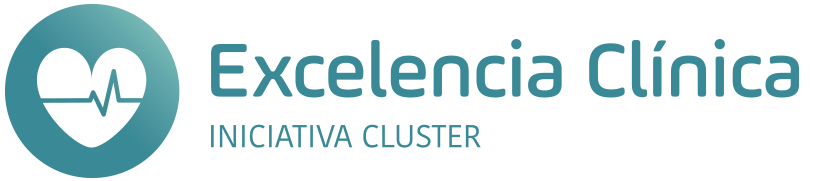 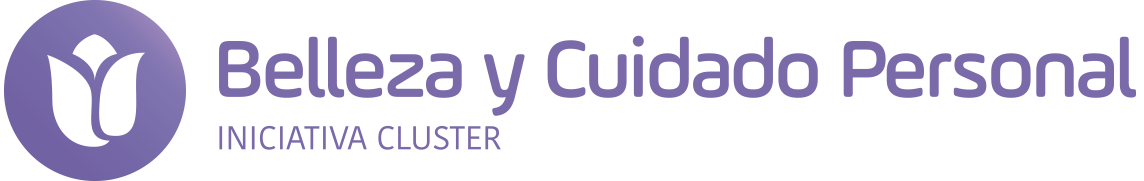 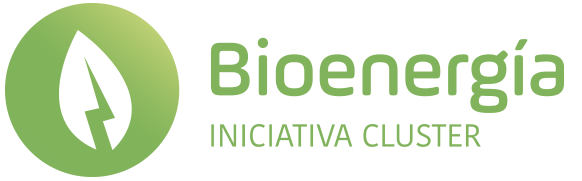 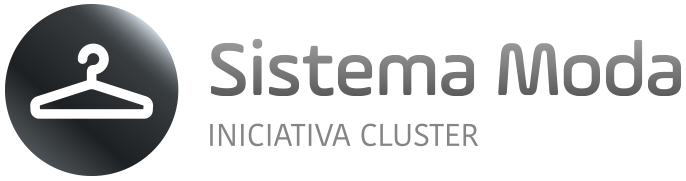 6 Iniciativas Cluster con mesas de trabajo en funcionamiento
6 Agendas de proyectos y financiación definidas
6 Iniciativas Cluster con estructuras de gobernanza definidas
Al menos 50% de las líneas de acción definidas en los planes de acción de las Iniciativas Cluster estructuradas y en ejecución
Ingresos por $612 millones (suscripción a informes)
Plan de Acción 2017
Nuestras Metas
Iniciativas Cluster
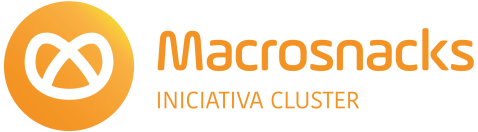 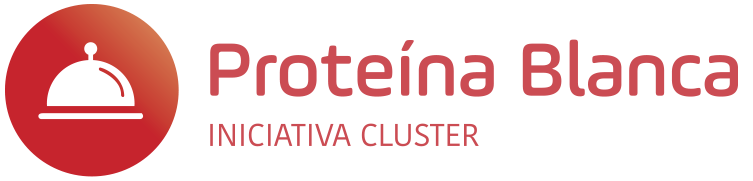 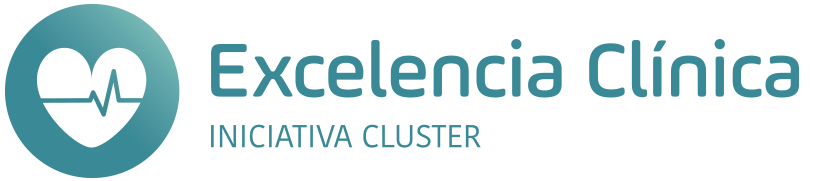 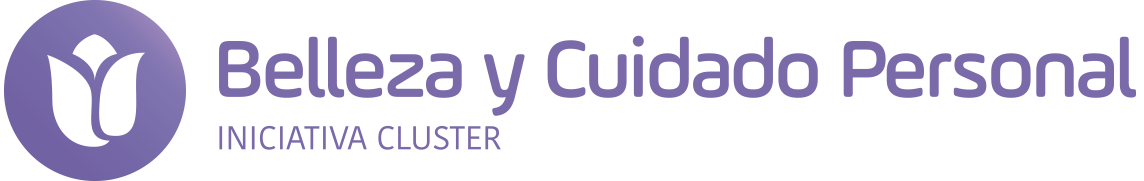 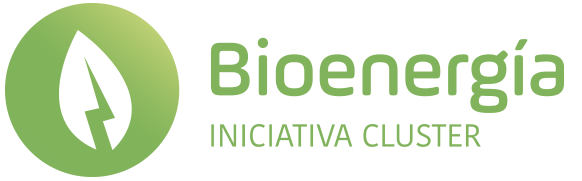 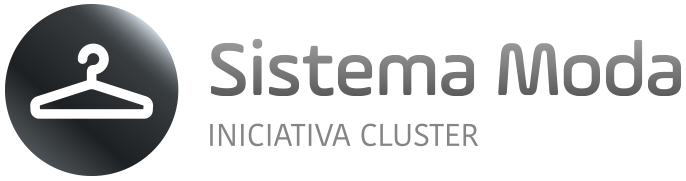 Bi-oN, Primer Congreso Nacional de Bioenergía realizado 
2 Epicentros Cluster (Ingresos $332 millones)
2 Proyectos Reto Cluster en ejecución
2 Diagnósticos de brechas de capital humano (Sistema Moda + Belleza y Cuidado Personal) 
4 Proyectos especiales: Centro de Innovación de Proteína Blanca + Reto Cluster 2.0 + Mapa de Capacidades Excelencia Clínica + Bioplásticos
6 Seminarios de formación especializada (Ingresos $193 millones)
Plan de Acción 2017
Nuestras Metas
Redes Empresariales
Espacios de encuentro con grupos de interés
Martes del Aliado
Foros en Red
Actualización contadores,
Desayunos de Registros
Congreso de Gestión Gerencial y normatividad
Red de mentores
Red de Ángeles Inversionistas


Encuentro anual de afiliados realizado en el Marco de Exponegocios 2017
Espacios de Transformación de mentalidad  y conexiones empresariales
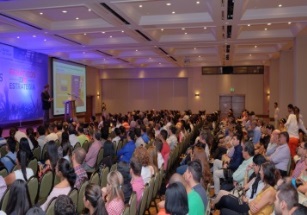 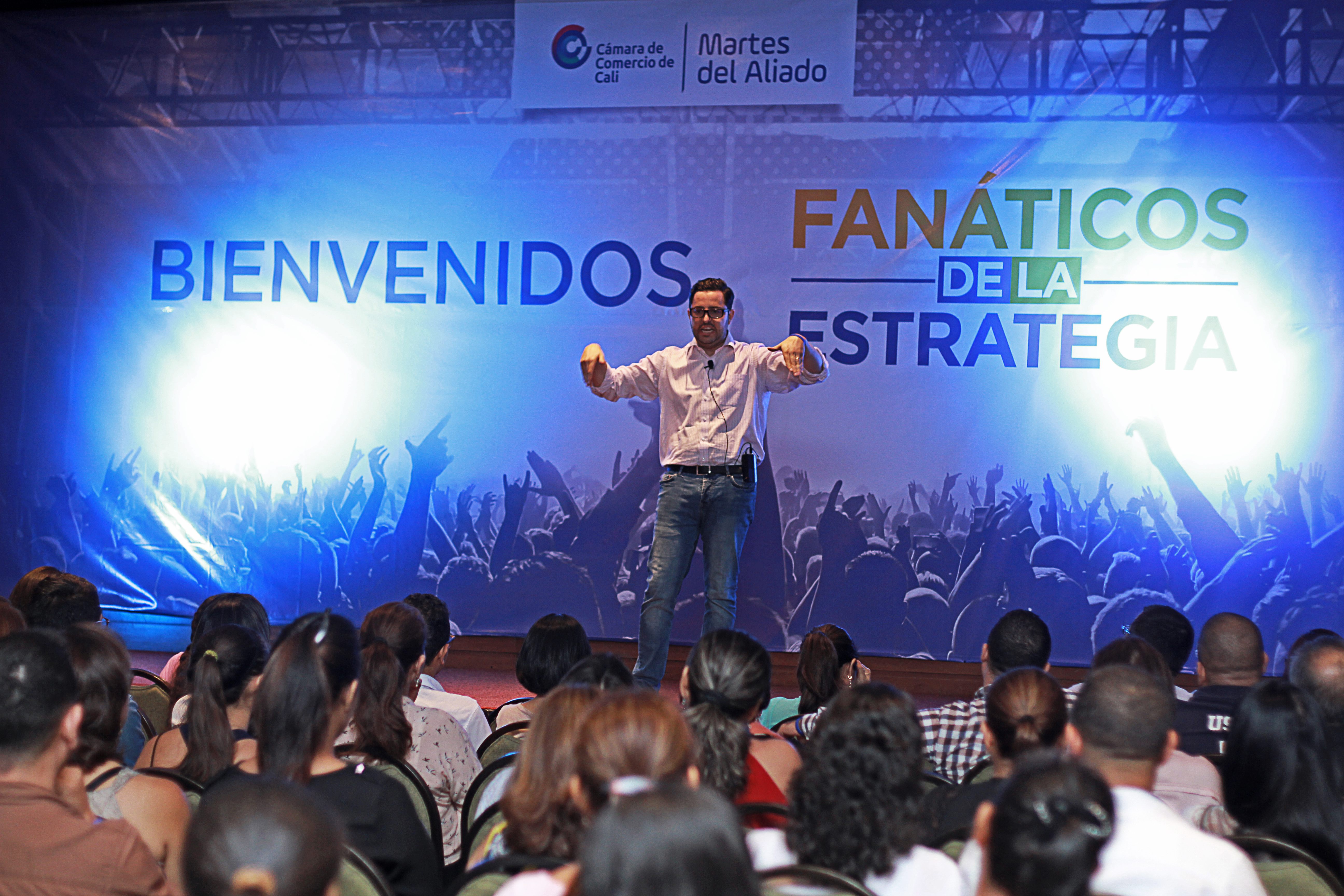 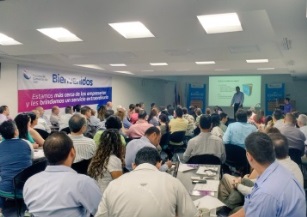 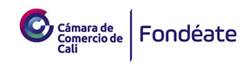 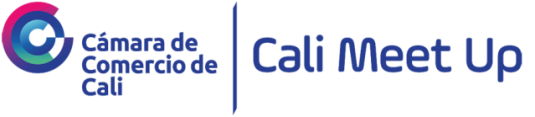 Plan de Acción 2017
Nuestras Metas
Redes Empresariales
21.505  personas asistirán gratuitamente a eventos y capacitaciones ofrecidos por la Cámara de Comercio de Cali
Martes del Aliado
Foros en Red
Actualización y seminario contadores
Colombia compra eficiente
Eventos para afiliados
Exponegocios
Capacitaciones y conferencias (presenciales y virtuales)
Prospera
Inteligencia de mercados
Conciliación, arbitraje y amigable composición
Espacios de generación de conocimiento
Eventos de financiamiento
Actores y redes
Autodiagnóstico
Epicentro Clúster
Plan de Acción 2017
Nuestras Metas
Información para la Toma de Decisiones
11 ediciones de la Revista Acción
3 Especiales Revista Acción (Alianza del Pacífico / Las 100+ / Emprendimiento e Innovación)
1 Especial Ranking 700+ (En alianza con El País)
45 Informes de análisis económico 
6 Informes Cali cómo vamos
40 Boletines de seguimiento a indicadores de calidad de vida
4 Informes con información de Cali por comunas, Jamundí y Yumbo
1 Informe y presentación de la Encuesta  de Percepción Ciudadana 2017
1 Informe de seguimiento al Plan de Desarrollo Municipal
5 Reportes de las fortalezas de la Narrativa Estratégica
2 Reportes de competitividad
Plan de Acción 2017
Nuestras Metas
Información para la Toma de Decisiones
Publicación del libro «25 años de apertura económica en el Valle  del Cauca» 
Lanzamiento virtual Centro de Documentación Empresarial y de Competitividad
2 Encuestas Ritmo Empresarial 
 1 presentación de los estudios de las dinámicas de emprendimiento e innovación al ecosistema y al menos 3 investigaciones de ecosistemas desarrolladas por aliados

Comisión Regional de Competitividad realizará mapeo de  cadenas productivas de Turismo y BPO/TICs en proyecto con Confecámaras y CAF
Plan de Acción 2017
Nuestras Metas
Invertimos en entidades que promueven el desarrollo económico y empresarial de la región y el país
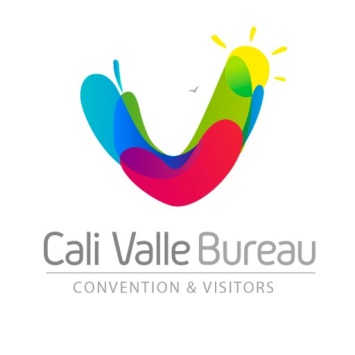 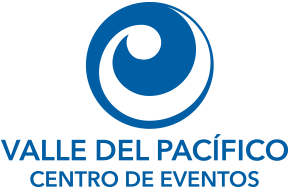 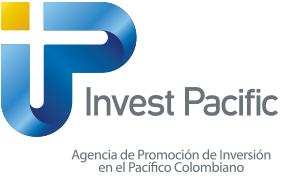 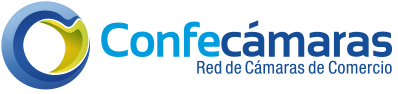 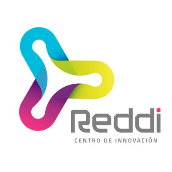 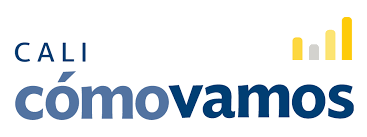 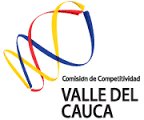 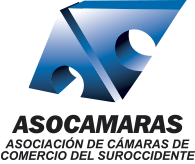 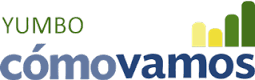 Plan de Acción 2017
Nuestras Metas
Viabilizamos proyectos estratégicos
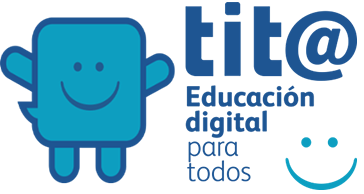 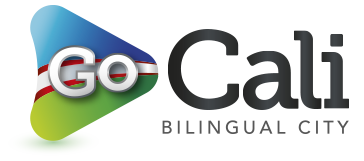 700 docentes de IEO con competencias fortalecidas para el mejoramiento de sus prácticas de aula en matemáticas, ciencias naturales y lenguaje
3.000 estudiantes con capacidades fortalecidas, encaminadas al desarrollo de mentalidad de emprendimiento e innovación
Egresados de las IEO con competencias en bilingüismo y conexiones laborales establecidas
Bloque regional y congresistas del Valle del Cauca extendido al Pacífico generando consensos en prioridades de la Región
Plan de Acción 2017
Nuestras Metas
AGENDA

Nuestro compromiso
Conocemos a las empresas y su entorno
Nuestras metas para 2017
Nos fortalecemos para ser mejores
Plan de Acción 2017
Nuestras Metas – Desarrollo Corporativo
Tecnología, procesos y servicios administrativos
Invertimos en el fortalecimiento de nuestra infraestructura
100% Plan de virtualización de servicios para clientes
Fortalecimiento de la infraestructura tecnológica
Automatización de procesos internos
100% del Plan de gestión documental implementado
Remodelación sede Yumbo
Contratación interventoría
Arrendamiento temporal para el funcionamiento de la Sede 
Retoma de la planta de telefonía IP
Plan de Acción 2017
Nuestras Metas – Desarrollo Corporativo
Gestión humana
Invertimos en el desarrollo y la capacitación de nuestro talento humano
1 programa de Competencias desarrollado
Desarrollo de coaching para jefes, gerentes y directivos
1 programa para el mejoramiento de competencias corporativas
Evaluación de desempeño para el 100% de los cargos
Plan de trabajo de Cultura Deseada
1 actividad de trabajo en equipo para el grupo directivo
1 encuesta de riesgo psicosocial aplicada
Plan de trabajo diseñado con la Caja de Compensación
Plan de Acción 2017
Nuestras Metas – Desarrollo Corporativo
Planeación corporativa
Realizamos seguimiento a nuestra Estrategia y Plan de Acción
Informe de Gestión 2016
4 Informes de seguimiento al Plan de Acción 
Informe de satisfacción de clientes
Comunicación y difusión de avance en los indicadores del Plan de Acción de las Unidades Corporativas y Competitivas
Plan de Acción 2018
Plan de Acción 2017
Nuestras Metas – Desarrollo Corporativo
Comunicación corporativa
Contribuimos al fortalecimiento de la reputación y la buena imagen de la entidad
Plan de Acción de cierre de brechas del Estudio de Reputación
Monitoreo de medios de comunicación
Estrategia de posicionamiento nacional y regional de la entidad
Diseño e impresión del Informe de Gestión 2016
Encuesta de satisfacción de la revista Acción
Estrategia de posicionamiento y gestión de nuestro ecosistema digital.
Realización del archivo fotográfico histórico de la entidad
Producción de material pedagógico para los públicos de interés a divulgarse en los medios de comunicación de la CCC.
Gestión del Plan de pauta en medios de Comunicación de la CCC.
[Speaker Notes: Luego de la presentación del Estudio reputacional de la CCC, el reto del 2017 es avanzar en un plan de acción para gestionar las brechas identificadas. 
La estrategia de posicionamiento nacional y regional de la CCC incluye una consultoría de acompañamiento, un “fan trip” de medios nacionales a nuestra región para comunicar nuestros avances, así como eventos de relacionamiento y posicionamiento de la CCC con periodistas y lìderes de opinión claves. 
Fortaleceremos nuestra presencia digital a través de la gestión del ecosistema que incluye toda nuestra presencia digital a través de una sola coordinación.]
Plan de Acción 2017
Nuestras Metas – Desarrollo Corporativo
Mercadeo y Comercial
Planeamos el desarrollo de eventos, realizamos mercadeo promocional y contribuimos a la generación
10% de los asistentes a los eventos se convierten en prospectos efectivos para diferentes servicios y programas de la Cámara de Comercio de Cali
90% satisfacción del cliente interno  y externos 
10% del público objetivo de las campañas se convierten en prospectos efectivos para los diferentes servicios y productos
$ 2.782 millones en facturación de productos útiles y pertinentes para el crecimiento de las empresas
33% de lo cotizado se convierte en cierre de ventas
Identificar las cuentas claves de la USN
Plan de Acción 2017
Nuestras Metas – Desarrollo Corporativo
Aseguramiento corporativo
Fortalecemos el sistema de Control Interno para el cumplimiento de la estrategia Corporativa
Sistema de Gestión de Riegos
4 Mapas de riesgos actualizados
100% de los riesgos inadmisibles e importantes priorizados son gestionados a nivel inferior de criticidad 
Sistema de Gestión de seguridad de la información
100% de los riesgos de seguridad de la información inaceptable e importantes priorizados son gestionados a nivel inferior de criticidad
2 pruebas de ethical hacking realizadas a procesos críticos 
Estrategia de comunicación y sensibilización definida e implementada
2 controles tecnológicos implementados para mitigar riesgos de seguridad de la información
[Speaker Notes: - Al mes de septiembre de 2016, hemos gestionado 30 riesgos inaceptables e importantes, cuyo nivel de cumplimiento de controles propuestos es del 65%  
- En el año 2016 se definió el sistema de gestión de seguridad de la información para el  proceso de Registros Públicos, para el año 2017 se pretende gestionar los riesgos de seguridad de la información con base en los activos de información mas críticos.]
Plan de Acción 2017
Nuestras Metas – Desarrollo Corporativo
Aseguramiento corporativo
Fortalecemos el sistema de Control Interno para el cumplimiento de la estrategia Corporativa
Plan de Continuidad de Negocio:
1 prueba técnica realizada al plan de continuidad de negocio
1 prueba funcional realizada al plan de continuidad de negocio
Actualización del Plan de Continuidad de Negocio
Fortalecimiento del ambiente de control
  Línea ética implementada
Capacitación en temas de lavado de activos y financiación del terrorismo en procesos y cargo críticos de la entidad          
Matriz de riesgo diseñada sobre lavado de activos y financiación del terrorismo
[Speaker Notes: - En el año 2016 con la firma Deloitte se definió el plan de continuidad de negocio para el proceso de Registros Publico, para el año 2017 se pretende probar el plan
- El fortalecimiento del ambiente de control esta dirigido a Contribuir a fortalecer el Gobierno Corporativo con la implementación de herramientas gerenciales.]
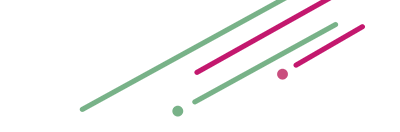 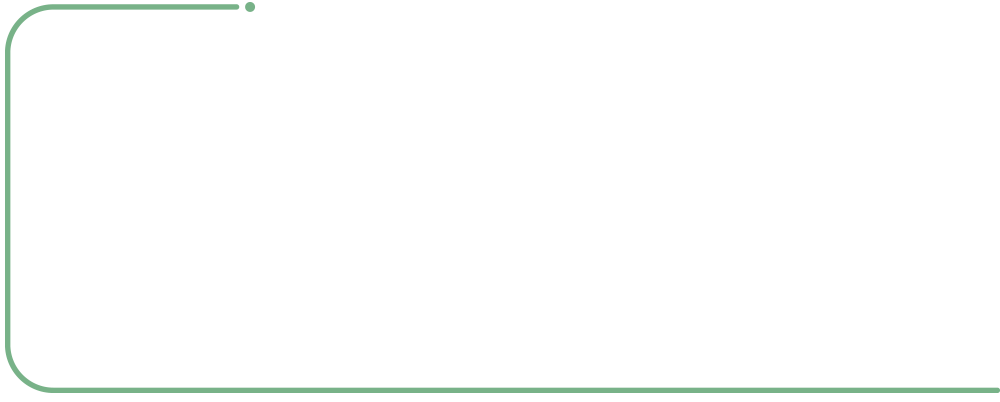 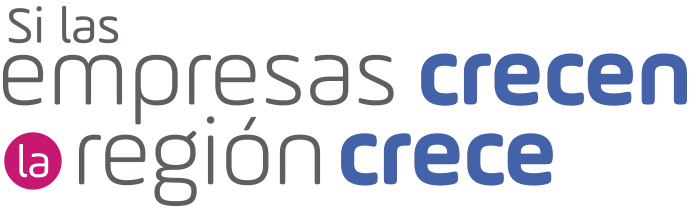 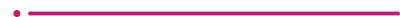 Plan de acción 2017
(Detalle)
Unidad Registro y Redes Empresariales
Unidad Registro y Redes Empresariales
Plan de Acción 2017
Áreas de Trabajo
1. Formalización Focalizada
Estrategia de formalización focalizada implementada en 2016 con un aumento de al menos 5% en el número de empresas registradas

2. Renovación y Fidelización
Sostenibilidad y  crecimiento de la base de los empresarios renovados con un programa de fidelización apalancado en el portafolio de servicios y programas de la Cámara de Comercio de Cali

3. Operación de Registros Públicos
Contribuir al fortalecimiento financiero de la Cámara de Comercio de Cali con eficiencia operativa en las actividades de Registros Públicos
Unidad Registro y Redes Empresariales
Plan de Acción 2017
Formalización Focalizada
Formalización Focalizada
350 Empresas formalizadas dentro de las 6 apuestas productivas (IC) identificados por la Cámara de Comercio de Cali

570 Empresas formalizadas con potencial de crecimiento en otras dinámicas empresariales
Unidad Registro y Redes Empresariales
Plan de Acción 2017
Renovación y Fidelización
Encuentros con grupos de interés
11 Encuentros con grupos de interés:
3 Martes del Aliado
3 Foros EnRed
1 Seminario actualización Contadores
3 Conferencias de Registros Públicos
1 Congreso de Gestión Gerencial y Normatividad
Unidad Registro y Redes Empresariales
Plan de Acción 2017
Renovación y Fidelización
Cámara Cercana
10% de incremento en el número de empresas renovadas al 31 de marzo de 2017 frente a 2016
3% de incremento en el número de empresas constituidas frente a 2014
22 salidas de Cámara Móvil a sus áreas de influencia          (Dagua, La Cumbre, Vijes y Cali) 
Estrategia de renovación realizada en 4 centros comerciales (Único, Chipichape, 14 Valle del Lili y Cosmocentro)
Gestión Estratégica de Relaciones
Mantener una calificación en la prestación del servicio en todos los canales de atención (presencial, virtual y telefónico), en un mínimo de 4 puntos en una escala de 1 a 5
Unidad Registro y Redes Empresariales
Plan de Acción 2017
Renovación y Fidelización
Afiliados
Base de Afiliados correspondientes a 5% de renovados al 31 de marzo de 2016
800 nuevas empresas afiliadas
Encuentro anual de afiliados realizado en el Marco de Exponegocios 2017
2 eventos de bienvenida para nuevos Afiliados
80% de empresarios Afiliados satisfechos con los beneficios ofrecidos
Unidad Registro y Redes Empresariales
Plan de Acción 2017
Operación de Registros Públicos
Eficiencia Operativa del Registro
Ingresos totales de Operaciones de Registros Públicos: 8% crecimiento frente a 2016 
Ingresos totales de operación de los Registros Públicos por 
	COP 42.664 millones 
Implementar un modelo de desmaterialización documental de los trámites de inscripción desde la ventanilla 
Tiempo de trámite de registro en 2017 reducido 10% frente a 2014
Unidad Registro y Redes Empresariales
Plan de Acción 2017
Operación de Registros Públicos
Virtualización Servicios de Registro
20% de las renovaciones se realicen 100% virtual

Disponer del servicio de Nombramientos 100% virtual en 2017 con inmaterialización documental
Unidad Servicios para los Negocios
Unidad Servicios para los Negocios
Plan de Acción 2017
1. Crecimiento Empresarial
Empresas que logran crecer con nuestro acompañamiento en el fortalecimiento de su cadena de valor y/o generando conexiones comerciales que incrementes sus ventas y portafolio de proveedores.

2. Formación Empresarial
Empresarios y colaboradores con conocimiento relevante que potencia el crecimiento de las empresas, y que nos premian al adquirir nuestros productos de formación presencial y virtual

3. Inteligencia de Mercados
Empresas tomando mejores decisiones de negocios con información certificada para mitigación de riesgo jurídico, acceso a mercados y acceso a capital

4. Centro de Conciliación, Arbitraje y Amigable Composición
Empresarios resolviendo conflictos a través de Métodos Alternativos de Solución de Conflictos

5. Ecosistema para las Micros
Empresarios con microempresas fortalecidas  con un modelo articulado al ecosistema
Unidad Servicios para los Negocios
Plan de Acción 2017
Crecimiento Empresarial
Espacios de Fortalecimiento y Promoción Comercial
440 Pax. conectadas con potenciales compradores o proveedores nacionales e internacionales, con expectativas de negocios por $20.000 millones
1.250 Empresarios Informados sobre oportunidades comerciales nacionales e internacionales
Incremento de exportaciones de las empresas beneficiarias del programa 3E de la ola I, II y III
Acompañamiento a  450 Empresarios en su etapa inicial, mediante asesorías, para el proceso de internacionalización – Convenio CIP
Unidad Servicios para los Negocios
Plan de Acción 2017
Crecimiento Empresarial
Empresas Fortalecidas con Servicios de Desarrollo Empresarial
2 proyectos de encadenamientos productivos con empresas ancla invirtiendo recursos propios
1 servicio/producto auto sostenible  con indicadores de impacto desarrollado para pequeña y mediana empresa con el propósito de acelerar su crecimiento
Empresas con Herramientas sobre Nuevas Tendencias
2.200 personas con herramientas de mejores prácticas empresariales de talla mundial
90% de satisfacción de os asistentes al evento
Unidad Servicios para los Negocios
Plan de Acción 2017
Formación Empresarial
Entregar a la pequeña y mediana empresa herramientas que contribuyan a su crecimiento
Herramientas Administrativas y Gerenciales
Ingresos por $173 millones por venta de eventos de formación
1.080 asistentes en eventos de formación
Formación Especializada
80% de las empresas manifiestan que la formación contribuyó a superar una barrera de crecimiento
Ingresos por $ 466 millones por venta de productos de formación especializada
Unidad Servicios para los Negocios
Plan de Acción 2017
Formación Empresarial
Formación Virtual
2.500 personas formadas a través del Campus (Crecimiento del 20% frente a 2016)
 15% de incremento en visitantes únicos
Conferencias Gratuitas
300 asistentes a conferencias de actualización
Unidad Servicios para los Negocios
Plan de Acción 2017
Inteligencia de Mercados
Información para la toma de Decisiones Empresariales
$448 millones en ingresos
1.500 Empresas depositan sus estados financieros en la Cámara de Comercio de Cali
Herramientas de Certificación digital
$552 millones de ingresos
Productos y Servicios
1 nuevo Producto de Información desarrollado e implementado para facilitar el acceso a capital de las empresas.
Unidad Servicios para los Negocios
Plan de Acción 2017
Centro de Conciliación, Arbitraje y Amigable Composición
Conciliación
10% de incremento en el uso de la Conciliación
Ingresos de $ 281 millones por servicio de conciliaciones 
98% de satisfacción de los usuarios de conciliación para el mes correspondiente
60% de efectividad en el servicio de conciliación
Arbitraje
Lograr que 10 entidades o empresas incluyan la cláusula compromisoria con nuestro Centro
98% de satisfacción de los usuarios de arbitraje por trimestre
$ 593 millones de ingresos por servicios de Arbitraje
Unidad Servicios para los Negocios
Plan de Acción 2017
Centro de Conciliación, Arbitraje y Amigable Composición
Insolvencia de la Persona Natural no Comerciante
5 procesos de negociación de deudas tramitados
$ 18 millones de ingresos por procesos de insolvencia persona natural
Capacitación Jurídica
10% de incremento anual de personas capacitadas en MASC
$ 323 millones de ingresos por ingresos capacitaciones jurídicas
95% de los asistentes muy satisfechos
Unidad Servicios para los Negocios
Plan de Acción 2017
Ecosistema para las Micros
Investigación e Ideación
1 propuesta de acompañamiento efectivo a la microempresa adoptada de las mejores prácticas mundiales
2 estudios de caso basados en el modelo de formalización para el crecimiento
Fábrica de Intervención
30% de empresarios atendidos en 2017 con un 10% de crecimiento en ventas con respecto a 2016
Diseño e implementación de línea base de entrada y salida para las empresas que sean intervenidas
25% de los emprendedores acompañados ponen en marcha su idea de negocio
Más de 100 conexiones laborales entre los usuarios de nuestros programas y empleadores
Unidad Servicios para los Negocios
Plan de Acción 2017
Ecosistema para las Micros
Observatorio de Transformación
Diseñar y aplicar un protocolo de medición trasversal a todas las intervenciones en ejecución 
Generar un reporte comparativo de las intervenciones en ejecución, que analiza el comportamiento de los beneficiaros según su taxonomía
Articulación del Ecosistema
Creación de ruta de intervención para el microempresario de acuerdo a su necesidad
Plan de acción en ejecución de la mesa de formalización de la comisión regional de competitividad
Consolidar el Centro de Crecimiento empresarial como un Hub de trámites empresariales
3 proyectos de la convocatoria Crecer entregados a satisfacción de la interventoría de los mismos
Unidad Servicios para los Negocios
Plan de Acción 2017
Mercadeo
Planeación Estratégica de Eventos
10% de los asistentes a los eventos se convierten en prospectos efectivos para diferentes servicios y programas de la Cámara de Comercio de Cali
90% satisfacción del cliente interno en producción de los eventos
90% satisfacción del cliente externo en eventos de la Cámara de Comercio de Cali
Mercadeo Promocional
10% del público objetivo de las campañas se convierten en prospectos efectivos para los diferentes servicios y productos de la Cámara de Comercio de Cali
90% de satisfacción del cliente interno
Unidad Servicios para los Negocios
Plan de Acción 2017
Comercial
Generación de Ingresos Propios
$ 2.782 millones en facturación de productos útiles y pertinentes para el crecimiento de las empresas
33% de lo cotizado se convierte en cierre de ventas
Identificar las cuentas claves de la USN
Unidad Emprendimiento e Innovación
Unidad Emprendimiento e Innovación
Plan de Acción 2017
Áreas de Trabajo
1. Consolidación del Ecosistema
Ecosistema de emprendimiento e innovación fortalecido a través de la participación e integración de entidades y/o actores que impactan el emprendimiento dinámico e innovación empresarial en la Región

2. Mentalidad y Cultura
Ecosistema de emprendimiento e innovación en proceso de transformación de los factores  que influyen en la mentalidad y cultura en los diferentes grupos de interés


3. Herramientas para Innovar
Transferencia y movilización de herramientas para innovar, que apalancan el fortalecimiento y crecimiento empresarial extraordinario en las diferentes etapas del emprendimiento, desde ideación, aceleración, expansión y procesos/sistemas de innovación y de financiamiento transversales
Unidad Emprendimiento e Innovación
Plan de Acción 2017
Consolidación del Ecosistema
Generación de Conocimiento
Al menos 1 presentación de los estudios de las dinámicas de emprendimiento e innovación al ecosistema con al menos 200 asistentes 
La Cámara de Comercio de Cali es fuente/insumo de al menos 3 investigaciones desarrolladas por terceros 
Los programas clave de la UEI cuentan con encuesta de línea de base (2015) y encuesta de seguimiento (2017)
Unidad Emprendimiento e Innovación
Plan de Acción 2017
Consolidación del Ecosistema
Fortalecimiento Actores y Entidades
60 altos ejecutivos empresariales de la Región son vinculados a la Red de mentores 
10 entidades son fortalecidas en sus capacidades de acompañamiento de emprendedores de alto impacto 
1 Entidad fortalecida (RedDi) con recursos y acompañamiento. gremios y/o universidades 
1 Ruta de emprendimiento desarrollada
Unidad Emprendimiento e Innovación
Plan de Acción 2017
Consolidación del Ecosistema
Financiamiento
1 Ruta de financiación desarrollada para orientar a los emprendimientos según su estado de desarrollo y necesidad de financiación
1 Programa, herramienta o modelo de Financiamiento creado 
5 Inversionistas de la región son acompañados en el proceso de vinculación a la Red de Ángeles Inversionistas
Unidad Emprendimiento e Innovación
Plan de Acción 2017
Mentalidad y Cultura
Cultura de Impacto
5% de mejora en los indicadores Institucionales de la encuesta de seguimiento de Mentalidad y Cultura en 2017 con respecto a la de 2016
15% de aumento en la participación del Free Press de la Cámara de Comercio de Cali obtenido de la visibilización de los diferentes programas, eventos y especiales de emprendimiento e innovación 
1 proyecto de transmedia que sirva para posicionar el emprendimiento extraordinario en la Región
30.000 "impactos" del proyecto transmedia de Emprendimiento Extraordinario
Unidad Emprendimiento e Innovación
Plan de Acción 2017
Mentalidad y Cultura
Mentalidad e Inspiración
13 espacios propios de encuentro generados 
3.000 asistentes a los espacios de encuentro propio o por terceros
Al menos 10 actores del ecosistema (empresarios, emprendedores, inversionistas, aliados entre otros) vinculados en las misiones
Al menos 50% de cofinanciación obtenida en una misión
Unidad Emprendimiento e Innovación
Plan de Acción 2017
Herramientas para Innovar
Ideación
100 emprendimientos de alto potencial son seleccionados y acompañados con herramientas para el alistamiento de sus modelos de negocio
5% de los emprendimientos no formalizados en 2016, se formalizan en 2017
15% de los emprendedores beneficiados estructuran modelos de negocios escalables y/o prototipos 
10% de los emprendedores que cuenta con modelos de negocios escalables y/o prototipos accede a recursos de capital semilla 
Ingresos operacionales de empresas beneficiadas por los programas de la Cámara de Comercio de Cali crecen en 2017 a tasas superiores a las empresas no beneficiadas
Unidad Emprendimiento e Innovación
Plan de Acción 2017
Herramientas para Innovar
Aceleración
20 Empresas vinculadas con potencial de escalar sus negocios 
10% de mejora en indicadores de impacto (ventas, empleos, nuevos modelos de negocio )
90% de empresas encuestadas perciben mejora significativa en áreas estratégicas 
40 empresas reciben herramientas para disminuir sus brechas en financiamiento 
100 herramientas en financiamiento inteligente son entregadas a emprendedores en crecimiento (empresas no beneficiadas)
Unidad Emprendimiento e Innovación
Plan de Acción 2017
Herramientas para Innovar
Expansión
2 medianas y/o grandes empresas participan en un programa de modelos de negocios innovadores
50% de cofinanciación del programa por parte de las medianas y grandes empresas y/o otras entidades
Unidad Emprendimiento e Innovación
Plan de Acción 2017
Herramientas para Innovar
Innovación
200 empresas se fortalecen en herramientas para la gestión de innovación (formación, montaje de sistemas, propiedad intelectual, entre otros) 
300 empresas realizan autodiagnóstico o benchmark de innovación 
30 patentes de invención o modelos de utilidad identificados 
10% de los emprendedores que cuenta con modelos de negocios escalables y/o prototipos accede a recursos de capital semilla 
400 individuos se fortalecen en herramientas para la gestión de innovación (formación, montaje de sistemas, propiedad intelectual, entre otros)
Unidad Ciudad Región Competitiva
Unidad Ciudad Región Competitiva
Plan de Acción 2017
Áreas de Trabajo
1. Capital Humano para el Crecimiento
Modelos y prácticas pedagógicas transformadas en las Instituciones Educativas Oficiales

2. Infraestructura para un Valle Global
Ciudad Región dotada de Infraestructura para la competitividad
Unidad Ciudad Región Competitiva
Plan de Acción 2017
Capital Humano para el Crecimiento
Modelos Pedagógicos
20.000 estudiantes de IEO con competencias fortalecidas en matemáticas, ciencias naturales y lenguaje
700 docentes de IEO con competencias fortalecidas para el mejoramiento de sus prácticas de aula en matemáticas, ciencias naturales y lenguaje   
1 foro por la calidad educativa
3.000 estudiantes con capacidades fortalecidas, encaminadas al desarrollo de mentalidad de emprendimiento e innovación
20  docentes con capacidades desarrolladas, encaminadas a fortalecer prácticas de aula en mentalidad y cultura para el emprendimiento y la innovación
800 estudiantes con competencias y habilidades emprendedoras desarrolladas para la creación de proyectos de innovación
30% de los estudiantes beneficiados se ubican en niveles mínimo y satisfactorio en Pruebas Saber (matemáticas, ciencias naturales y lenguaje)
Bilingüismo
500 egresados con competencias bilingües afianzadas en inglés
Unidad Económica y de Planeación
Unidad Económica y de Planeación
Plan de Acción 2017
Áreas de Trabajo
1. Estudios Económicos
Empresas con acceso a información y análisis económico regional pertinentes y oportunos

2. Plataforma Cluster
Ecosistemas empresariales dinámicos del Valle del Cauca implementando Planes de Acción para impulsar su competitividad

3. Planeación Corporativa
Unidades Competitivas y Corporativas apoyadas en el seguimiento, actualización e implementación de sus Planes de Acción en línea con la estrategia de la Cámara de Comercio de Cali y las tendencias en programas de desarrollo empresarial, ajustados a la dinámica económica regional

4. Seguimiento Calidad de Vida (CCV – YCV)

5. Competitividad Regional (CRC)
Ecosistema regional de competitividad trabajando en red apalancado en la Narrativa Estratégica de Competitividad que impulsa la productividad empresarial
Unidad Económica y de Planeación
Plan de Acción 2017
Estudios Económicos
Plataforma de Información
1 Especial Revista Acción 
1 Especial ranking 700 + de El País 
   Lanzamiento virtual CDEC
Ingresos Plataforma de Información
Venta de libros:  $ 4.000.000
Unidad Económica y de Planeación
Plan de Acción 2017
Estudios Económicos
Análisis de Entorno Económico
33 Informes de análisis económico (12 ritmo laboral + 12 ritmo exportador + 8 Enfoques Económicos + Informe Super)
10 Presentaciones sobre entorno macroeconómico y coyuntura regional realizadas a empresarios, gremios y/o universidades
5 Presentaciones sobre entorno macroeconómico y coyuntura regional en foros organizados o coorganizados por la Cámara de Comercio de Cali 
1  Publicación del libro «25 años de apertura económica en el Valle  del Cauca»
5 Tableros económicos realizados
2 Investigaciones aplicadas (borradores empresariales)
2 Encuestas Ritmo Empresarial aplicadas
Ingresos Análisis de Entorno Económico
Pauta publicitaria $62.000.000 ($12.000.000 informes económicos; $50.000.000 patrocinio libro)
Unidad Económica y de Planeación
Plan de Acción 2017
Plataforma Cluster
Análisis  Competitivo para  6 Dinámicas Empresariales
12 Informes económicos especializados publicados en la página web de la Cámara de Comercio de Cali y entregados oportunamente vía mail a las empresas de las Iniciativas Cluster
$612 millones en Ingresos generados por venta de Informes sobre mercados y tendencias empresariales (4 Reportes Especializados + 2 Boletines de Vigilancia Tecnológica por Iniciativa Cluster)
Gestión de las Iniciativas Cluster
5 Iniciativas Cluster con mesas de trabajo en funcionamiento
4 Agendas de proyectos y financiación definidas para las Iniciativas Cluster
4 Iniciativas Cluster con estructuras de gobernanza definidas
Unidad Económica y de Planeación
Plan de Acción 2017
Plataforma Cluster
Implementación Planes de Acción
Al menos 50% de las líneas de acción definidas en los planes de acción de las Iniciativas Cluster estructuradas y en ejecución
Bi-oN, Primer Congreso Nacional de Bioenergía realizado 
$332 millones generados por 2 Epicentros Cluster realizados para fortalecer los segmentos de negocio de las IC
$193 millones generados a través de suscripción de las empresas de las IC en Seminarios de formación especializados
2 proyectos Reto Cluster en ejecución
2 Diagnósticos de brechas de capital humano (SM + BCP) realizados
CIPB + Reto Cluster 2.0 + Mapa de Capacidades EC + bioplásticos
Unidad Económica y de Planeación
Plan de Acción 2017
Planeación Corporativa
Planeación Corporativa
4 Informes trimestrales de seguimiento al Plan de Acción de las Unidades Competitivas y Corporativas de la Cámara de Comercio de Cali
Plan de Acción 2018 de la Cámara de Comercio de Cali
8  Presentaciones sobre  temas y/o actividades relacionados con la gestión de la Cámara de Comercio de Cali
Informe de satisfacción de clientes de la Cámara de Comercio de Cali
Comunicación y difusión del seguimiento al Plan de Acción a todas las unidades de la Cámara de Comercio de Cali
Unidad Económica y de Planeación
Plan de Acción 2017
Seguimiento Calidad de Vida (CCV - YCV)
Proveer Información al Ciudadano
6 Informes (bimensuales) sobre temas de calidad de vida en colaboración con expertos
40 Boletines de seguimiento a indicadores de calidad de vida
4 Informes con información de Cali por comunas y/o Información de Jamundí y Yumbo
1 Informe completo con todos los temas que dan cuenta de la calidad de vida (ICV 2017)
Proveer Información a la Administración Pública
1 Informe y presentación con los resultados de la Encuesta  de Percepción Ciudadana 2017
1 Informe de seguimiento al Plan de Desarrollo Municipal
Unidad Económica y de Planeación
Plan de Acción 2017
Seguimiento Calidad de Vida (CCV - YCV)
Facilitar la Participación Ciudadana
2 Foros con expertos nacionales en temas de relevancia para la ciudad 
2 Talleres de participación ciudadana
Unidad Económica y de Planeación
Plan de Acción 2017
Competitividad Regional (CRC)
Despliegue de la Narrativa de Competitividad
4 Informes de actualización de la Narrativa Estratégica de Competitividad del Valle del Cauca 
5 Reportes sobre las fortalezas de la Narrativa Estratégica
2 Proyectos en ejecución relacionados con las fortalezas identificadas en la Narrativa (Un Valle de Gente Creativa y Un Valle de Bionegocios) 
3 Foros sobre las fortalezas de la Narrativa Estratégica de Competitividad del Valle del Cauca
Unidad Económica y de Planeación
Plan de Acción 2017
Competitividad Regional (CRC)
Fortalecimiento del Ecosistema Regional  de Competitividad
8 Presentaciones a empresarios, universidades e instituciones sobre competitividad regional (2 en cada subregión) 
4 Reportes de competitividad publicados 
3 Mesas de trabajo de la CRC con Plan de Acción definido y en ejecución (conectividad y logística, desarrollo productivo (clusters y cadenas) y capital humano para el desarrollo productivo (medición de brechas)
100% de los conceptos solicitados a la CRC en el marco del Sistema General de Regalías (SGR) sobre proyectos relacionados con la competitividad del Departamento atendidos (2016 = 5)
2 Cadenas Productivas con Programa de Desarrollo Definido (logística y BPO/TICS)
Secretaría General
Secretaría General
Plan de Acción 2017
Áreas de Trabajo
1. Asuntos Legales y Contratación
Contribuir al cumplimiento de los objetivos estratégicos de la Cámara de Comercio de Cali,  viabilizando jurídicamente sus operaciones, ejecución de programas, convenios y mitigando los riesgos jurídicos asociados

2. Comunicación Corporativa
Contribuir al logro de los objetivos estratégicos de la Cámara de Comercio de Cali y al fortalecimiento de su reputación y buena imagen definiendo políticas, lineamientos y estrategias de comunicación que garanticen coherencia, unidad y pertinencia de la estrategia frente a sus grupos de interés
Secretaría General
Plan de Acción 2017
Asuntos Legales y Contratación
Proceso de Contratación
Software de contratación Orión mejorado y mas automatizado (mejoras + licencia soporte)
Actividades Corporativas Desarrolladas de Conformidad con Normatividad
Sensibilización de colaboradores involucrados en el proceso de contratación sobre la naturaleza jurídica, proceso de contratación, y los aspectos jurídicos de mayor relevancia para el desarrollo de sus funciones
Optimización de los procedimientos para el cumplimiento de los tiempos de respuesta para documentos contractuales
Eventuales conceptos de ente de control desfavorables sobre cumplimiento de normatividad pertinentes
Secretaría General
Plan de Acción 2017
Comunicación Corporativa
Estrategia de Vocería
Plan de Acción de cierre de brechas del Estudio de Reputación
Monitoreo de medios de comunicación
Campaña de posicionamiento de la Cámara de Comercio de Cali
Diseño e impresión del Informe de Gestión 2016
Estrategia de Posicionamiento Regional y Nacional
Consultoría para la estrategia de posicionamiento nacional
Eventos de relacionamiento y posicionamiento nacional en Bogotá
Invitación de periodistas nacionales a un ‘fan trip’ al Valle del Cauca
Relacionamiento con periodistas locales y nacionales
Secretaría General
Plan de Acción 2017
Comunicación Corporativa
Canales de Comunicación Estratégicos
11 ediciones de la revista Acción (incluidos tres especiales temáticos)
Encuesta de satisfacción entre los lectores de la revista Acción
Estrategia de posicionamiento de la nueva página web y sus contenidos por medio de buscadores en línea
Administración de la página web
Realización del archivo fotográfico histórico de la entidad
Producción de material pedagógico para todas los públicos de interés para divulgar en todos los medios corporativos
Contratación de agencias de publicidad
Plan de medios de comunicación
Honorarios de terceros para edición
Secretaría General
Plan de Acción 2017
Comunicación Corporativa
Alineación Estratégica de Colaboradores
Primer Diagnóstico de capital comunicacional interno de la CCC.
Esquema de reuniones efectivas
Programa de Desayunos con el Presidente
Programa de Café con los Directores
Programa Líderes de Comunicación
Programa Vive Tu Cámara
Jornadas de alineación de equipos
Implementación de una nueva intranet
Unidad Gestión Integral
Unidad Gestión Integral
Plan de Acción 2017
Áreas de Trabajo
1. Tecnología y Procesos
Soluciones tecnológicas que posibilitan nuevos modelos de negocio, productos y servicios

2. Gestión Humana
Recurso humano más competente y con mejor calidad de vida
 
 3. Financiero
Administración de los recursos financieros brindando información que garantice la continuidad en la operación y logro de objetivos

4. Servicios Administrativos
Optimización de los recursos físicos y administrativos para la implementación de la estrategia corporativa
Unidad Gestión Integral
Plan de Acción 2017
Tecnología y Procesos
Virtualización  Servicios para Clientes
100% del plan virtualización implementado
Infraestructura
100% del plan de fortalecimiento de la infraestructura tecnológica implementado
Automatización de Procesos  Internos
100% del plan de fortalecimiento de la infraestructura técnica implementado
Gestión Documental
100% del Plan de gestión documental implementado (vigencia 2017)
Unidad Gestión Integral
Plan de Acción 2017
Gestión Humana
Modelo de Competencias
1 Programa completo desarrollado para mejoramiento de competencias corporativas y especificas en el grupo "Nuevos Jefes" apoyando procesos del ser y el hacer
Desarrollo de coaching de carácter individual para 30 "Nuevos Jefes"
1 programa completo para mejoramiento de competencias corporativas y especificas en el grupo gerencial de la Cámara de Comercio De Cali para apoyar procesos de sucesión 
Desarrollo de coaching de carácter individual para los Gerentes
2 Programas de Mejoramiento de competencias corporativas en cargos soporte y administrativos
Unidad Gestión Integral
Plan de Acción 2017
Gestión Humana
Evaluación de Desempeño por Competencias
Evaluación de desempeño por competencias al 100% de los cargos aplicada


Plan de trabajo de Cultura Deseada implementado
Cultura de Trabajo
Coaching y Liderazgo Colectivo
1 actividad de trabajo en equipo para el grupo directivo para reforzar competencias corporativas y específicas 
Desarrollo de coaching de carácter individual para 5 directivos de la Cámara de Comercio de Cali para mejoramiento de competencias
Unidad Gestión Integral
Plan de Acción 2017
Gestión Humana
Programas Calidad de Vida
Plan de trabajo diseñado con la Caja de Compensación implementado
1 Encuesta de riesgo psicosocial aplicada
Plan de trabajo diseñado en los comités de convivencia y  salud ocupacional implementado
Unidad Gestión Integral
Plan de Acción 2017
Financiero
Invest Pacific
100% de aporte a Invest Pacific en dinero y especie realizado según cronograma
Cali Valle Bureau
100% de aporte al Bureau realizado de acuerdo con el presupuesto
Asocámaras
100% de aporte a Asocámaras realizado de acuerdo con el presupuesto
Centro de Eventos Valle del Pacífico
Capitalización en el CEVP realizada de acuerdo con el presupuesto
Confecámaras
100% de aporte a Confecámaras realizado de acuerdo con el presupuesto
Unidad Gestión Integral
Plan de Acción 2017
Servicios Administrativos
Programa de Renovación de Activos
Plan de inversión del Proyecto de remodelación sede yumbo ejecutado para la vigencia 2017.

100%  del plan de renovación de activos  implementado para mejorar la prestación del servicio
Unidad Aseguramiento Corporativo
Unidad Aseguramiento Corporativo
Plan de Acción 2017
Áreas de Trabajo
1. Gestión de Riesgo Empresarial
Cámara de Comercio de Cali con un marco estructurado que le permita identificar, valorar, mitigar y administrar los riesgos estratégicos y de procesos, para apoyar el mejoramiento de las operaciones, la toma de decisiones y el logro de los objetivos de la entidad

2. Gestión de Seguridad de la Información
Cámara de Comercio de Cali con un marco organizacional, tecnológico y funcional que guíe la implementación de las mejores practicas en seguridad de la información y permita fortalecer la Confidencialidad, Integridad y Disponibilidad de la misma

3. Continuidad de Negocio
Garantizar la disponibilidad, confiabilidad y continuidad del servicio de los Registros Públicos ante un evento que provoque una interrupción prolongada de sus actividades

4. Fortalecimiento del Ambiente de Control
Contribuir a fortalecer el Gobierno Corporativo con la implementación de herramientas gerenciales.
Unidad Aseguramiento Corporativo
Plan de Acción 2017
Gestión de Riesgo Empresarial
Sistema de Gestión de Riesgos (SGR)
4 mapas de riesgos actualizados a través de talleres con las unidades
100% de los riesgos inadmisibles e importantes priorizados son gestionados a nivel inferior de criticidad
Unidad Aseguramiento Corporativo
Plan de Acción 2017
Gestión de Seguridad de la Información
Sistema de Gestión de Seguridad de la Información (SGSI)
100% de los riesgos de seguridad de la información inaceptable e importantes priorizados son gestionados a nivel inferior de criticidad
2 pruebas de ethical hacking realizadas a procesos críticos 
Estrategia de comunicación y sensibilización definida e implementada
2 controles tecnológicos implementados para mitigar riesgos de seguridad de la información 
1 auditoria de repositorio de imágenes de registro en docunet
Unidad Aseguramiento Corporativo
Plan de Acción 2017
Continuidad del Negocio
Plan de Continuidad de Negocio (BCM)
1 pruebas técnicas realizada al plan de continuidad de negocio
1 pruebas funcional realizada al plan de continuidad de negocio
Actualización del BCP
Unidad Aseguramiento Corporativo
Plan de Acción 2017
Fortalecimiento del Ambiente de Control
Plan de Continuidad de Negocio (BCM)
Línea ética diseñada
Capacitación en temas de lavado de activos y financiación del terrorismo en procesos y cargo críticos de la entidad          
Matriz de riesgo diseñada sobre lavado de activos y financiación del terrorismo
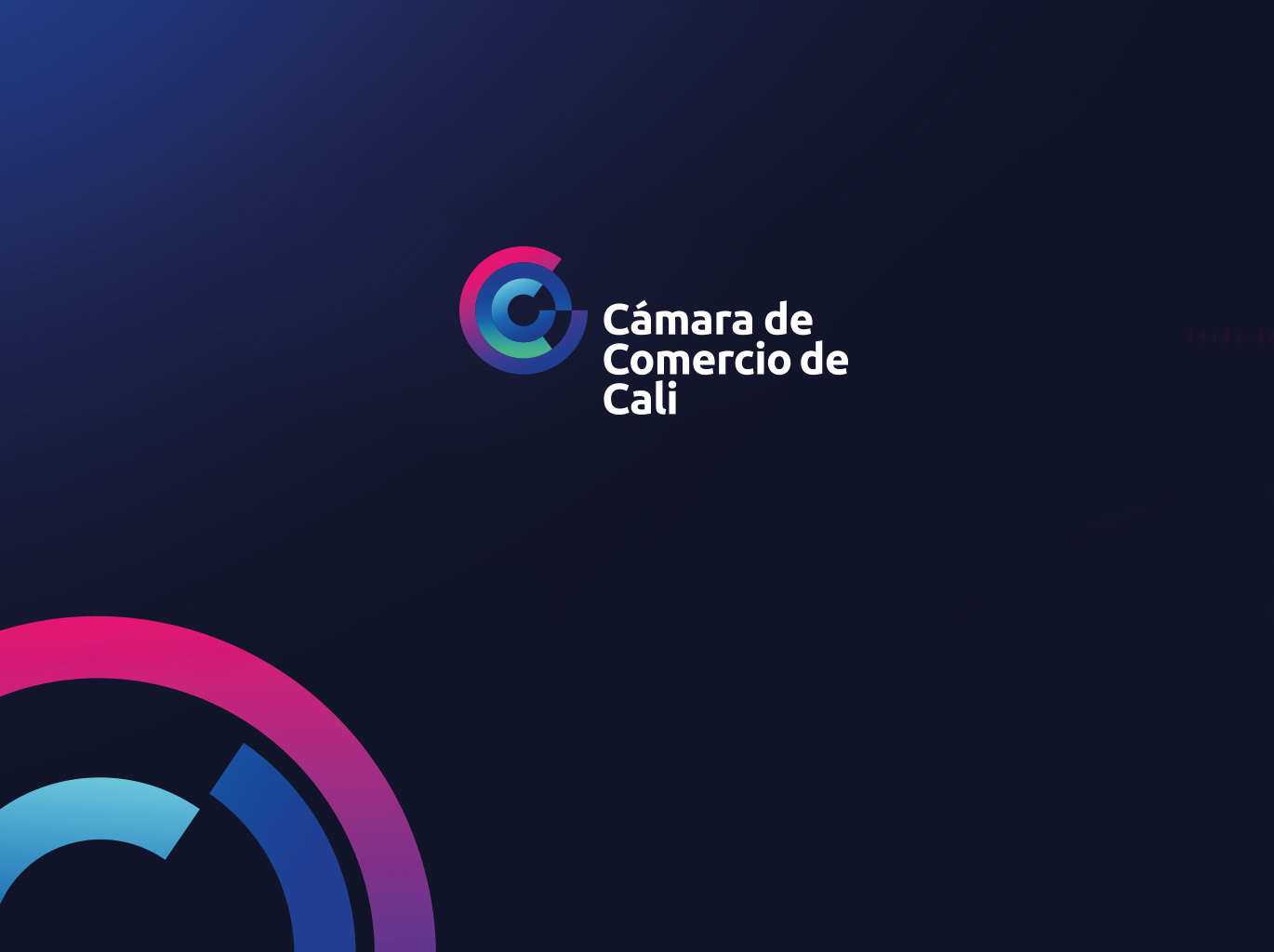